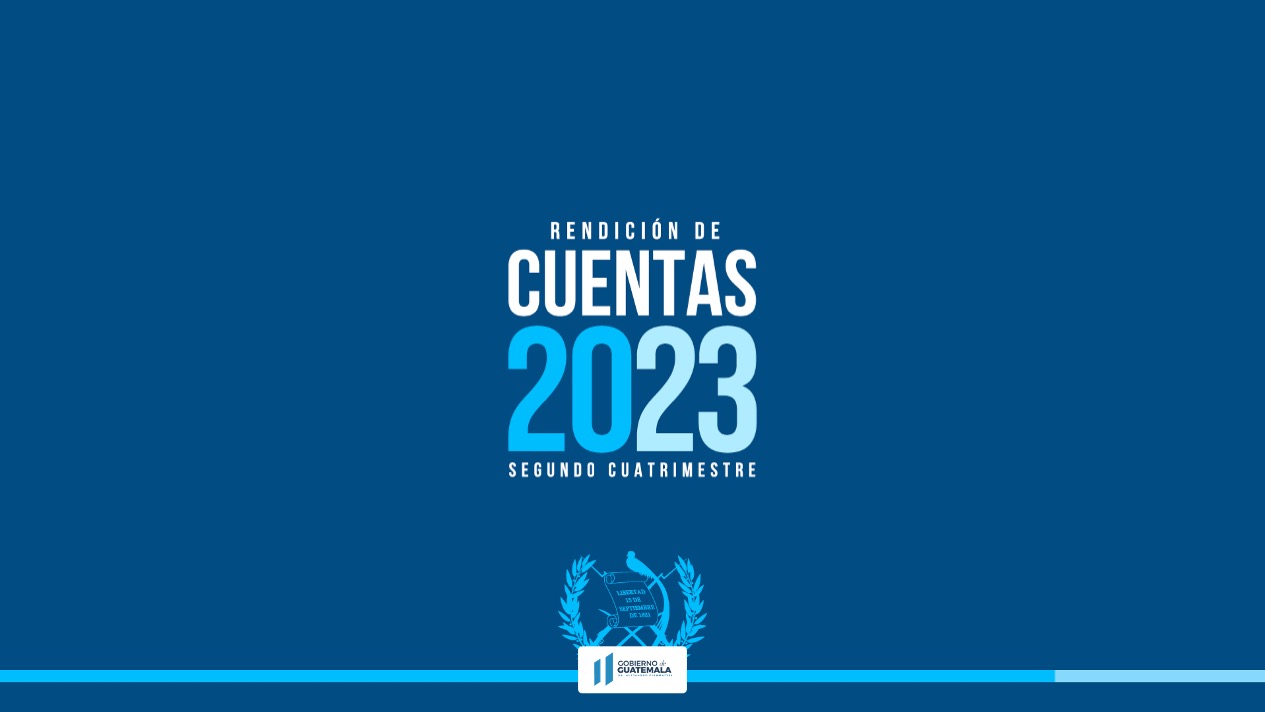 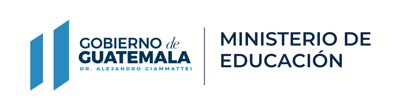 PRINCIPALES FUNCIONES DEL MINISTERIO DE EDUCACIÓN
De conformidad con las normas que regulan su funcionamiento, las principales funciones del Ministerio de Educación son:

Formular y administrar la política educativa, velando por la calidad y la cobertura de la prestación de los servicios educativos públicos y privados, todo ello de conformidad con la ley. 

Velar porque el sistema educativo del Estado contribuya al desarrollo integral de la persona, con base en los principios constitucionales de respeto a la vida, la libertad, la justicia, la seguridad, la paz y al carácter multiétnico, pluricultural y multilingüe de Guatemala.

Coordinar y velar por el adecuado funcionamiento de los sistemas nacionales de alfabetización, planificación educativa, investigación, evaluación, capacitación de docentes y personal magisterial, y educación intercultural ajustándolos a las diferentes realidades regionales y étnicas del país. 

Promover la autogestión educativa y la descentralización de los recursos económicos para los servicios de apoyo educativo.
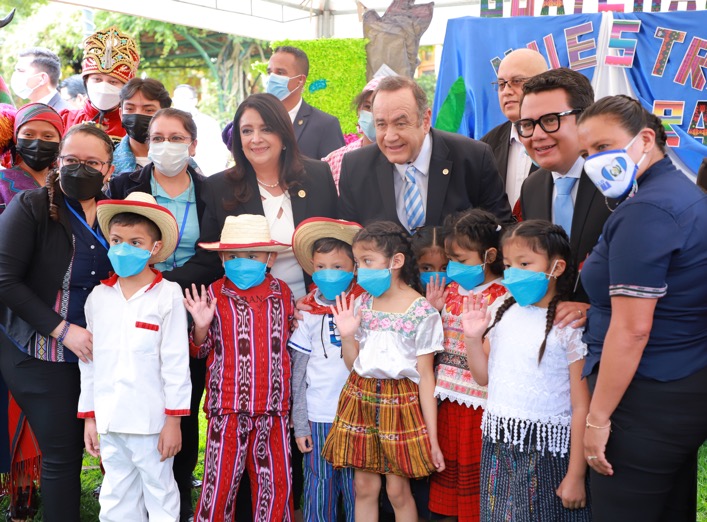 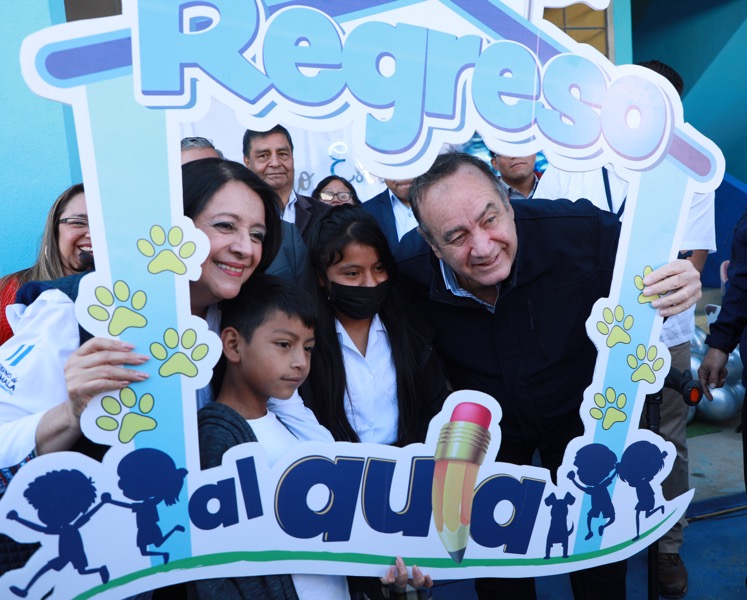 PRINCIPAL OBJETIVO DEL MINISTERIO DE EDUCACIÓN
“Transformar el Sistema Educativo en los ámbitos pedagógico y administrativo, con enfoque inclusivo y pertinencia socio-cultural, para fortalecer las capacidades de los estudiantes en los procesos de aprendizaje”
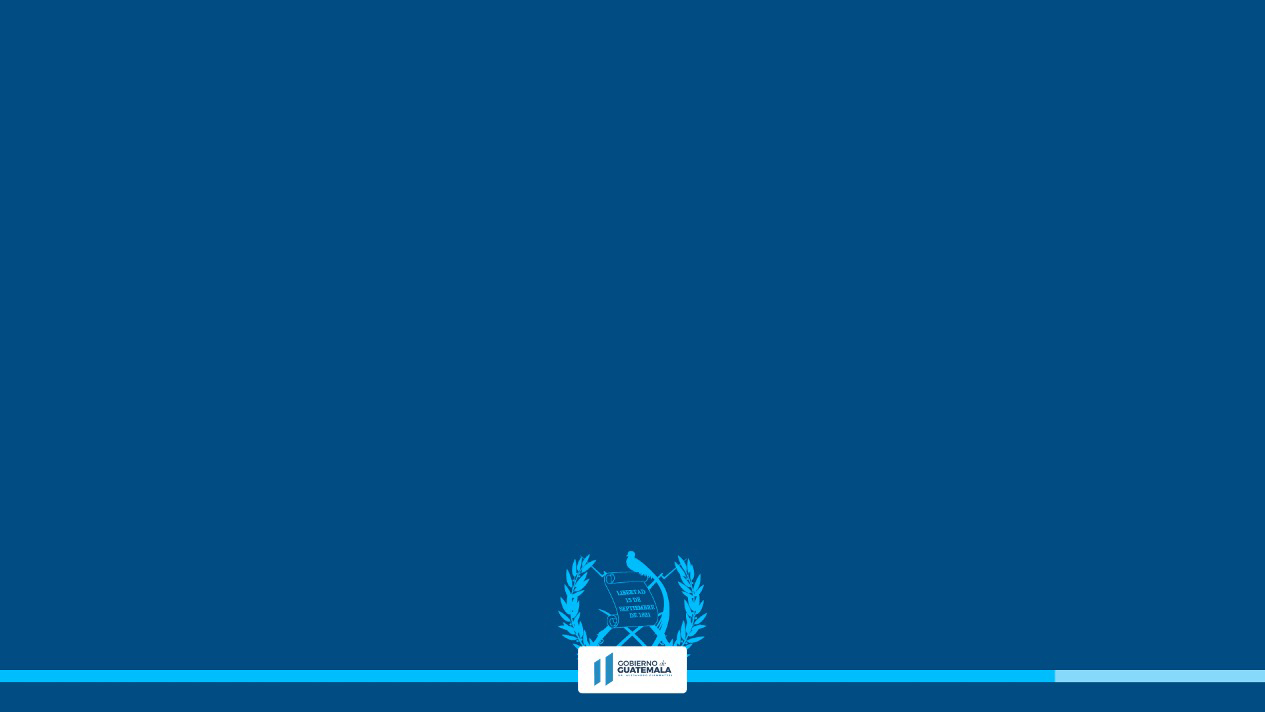 PARTE GENERAL
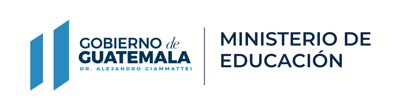 Cifras generales de EJECUCIÓN DEL PRESUPUESTO
SEGUNDO cuatrimestre del ejercicio fiscal 2023
(Montos en millones de Quetzales)
Vigente
22,017.63
Porcentaje de Ejecución
 68.61 %
Asignado
22,254.42
Disminuciones
-236.79
6,911.41
15,106.21
Fuente: Sistema de Contabilidad Integrada SICOIN, al 31/08/2023
Cifras expresadas en millones de quetzales
¿EN QUÉ UTILIZÓ EL DINERO EL MINISTERIO DE EDUCACIÓN?
67.64 %Q.10,217.36
Inversión en Formación de 
Capital Humano
24.91 %Q.3,762.80
Inversión en 
Programas de Apoyo, Seguro Médico Escolar y Libros de Texto
Q.15,106.21
millones dequetzales
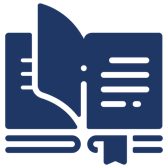 7.45 %
Q.1,126.05
Inversión en 
otros Programas
* Fuente: Sistema de Contabilidad Integrada SICOIN, al 31/08/2023
¿EN QUÉ UTILIZA EL DINERO EL MINISTERIO DE EDUCACIÓN?
En la adquisición de bienes y/o servicios, asimismo, en la entrega de Programas de Apoyo (Alimentación Escolar, Útiles Escolares, Valija Didáctica, Gratuidad de la Educación y Mantenimiento de Edificios Escolares Públicos) con el fin de cumplir con las funciones asignadas al Ministerio de Educación.

En la gráfica siguiente, se presenta por grupo de gasto, para un mejor análisis por parte de la población.
El gasto se dividió 
en 7 grupos de gasto
EJECUCIÓN PRESUPUESTARIA POR GRUPO DE GASTO
SEGUNDO cuatrimestre del ejercicio fiscal 2023
(Montos en millones de Quetzales)
* Fuente: Sistema de Contabilidad Integrada SICOIN, al 31/08/2023
¿CUÁL ES LA IMPORTANCIA DEL PAGO DE SERVIDORES PÚBLICOS?
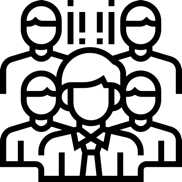 El Ministerio de Educación consideró indispensable la contratación de personal con funciones docentes y administrativas, toda vez que, son protagonistas esenciales del proceso de enseñanza-aprendizaje y garantizan la formación de capital humano, con competencias y capacidades necesarias para la vida; es por ello que en el presupuesto del Ministerio de Educación, durante el primer cuatrimestre del presente ejercicio fiscal, refleja la inversión de un 67.64% del presupuesto ejecutado al 31 de agosto de 2023, destinado al pago de sueldos, correspondiente a 127,207 trabajadores con funciones docentes y 9,102 trabajadores con funciones administrativas, quienes atienden a más de 3.2 millones de estudiantes inscritos en el sector oficial, escolar y extraescolar, en 35,519 centros escolares en todos los niveles educativos.
Durante el periodo reportado, el Ministerio de Educación atendió y dio cobertura a más de 3.2 millones de estudiantes.
Fuente:  Dirección de Recursos Humanos -DIREH-
IMPORTANCIA DEL PAGO DE SERVIDORES PÚBLICOS del ministerio de educación
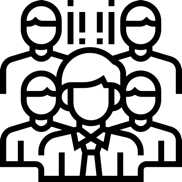 ARTÍCULOS 74 Y 76 DE LA CONSTITUCIÓN POLÍTICA 
DE LA REPÚBLICA
127,207
PERSONAL 
DOCENTE2
IMPORTANCIA DEL PAGO1
Atención a más de 3.1 millones de 
estudiantes inscritos en el sector oficial en todos los niveles educativos
INVERSIÓN  DE 67.64 % PARA GARANTIZAR LA EDUCACIÓN3
ARTÍCULO 33 DEL 
DECRETO 114-97 LEY DEL 
ORGANISMO EJECUTIVO
BASE LEGAL
9,102
PERSONAL 
ADMINISTRATIVO2
ARTÍCULOS 1 Y 2, DECRETO LEGISLATIVO 12-91 LEY DE EDUCACIÓN NACIONAL
Fuente: 
1Información proporcionada por la Dirección de Planificación Educativa -DIPLAN-
2Información proporcionada por la Dirección de Recursos Humanos -DIREH- al 31 de agosto de 2023
3Información del Sistema de Contabilidad Integrada -SICOIN- 31 de agosto de 2023
PAGO DE SALARIOS A SERVIDORES PÚBLICOS AL
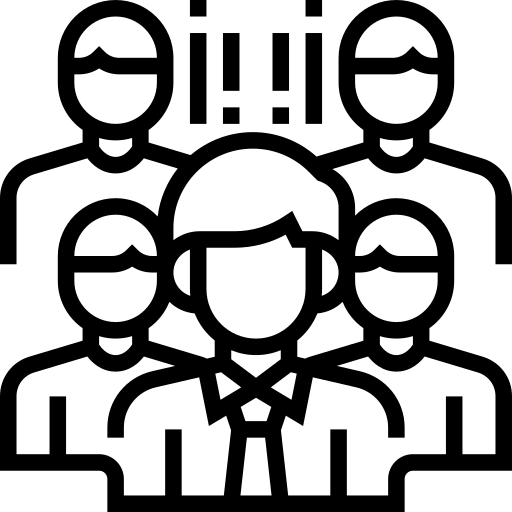 SEGUNDO cuatrimestre del ejercicio fiscal 2023
(Montos en millones de Quetzales)
TOTAL VIGENTE
15,541.06
Este rubro constituye el 70.58% del total del presupuesto vigente del Ministerio de Educación.
Asignado
15,621.05
5,323.70
Disminuciones
-80.00
10,217.36
Fuente: Sistema de Contabilidad Integrada SICOIN, al 31/08/2023
Cifras expresadas en millones de quetzales
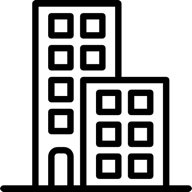 ¿EN QUÉ INVIERTE EL MINISTERIO DE EDUCACIÓN? (Inversión Física)
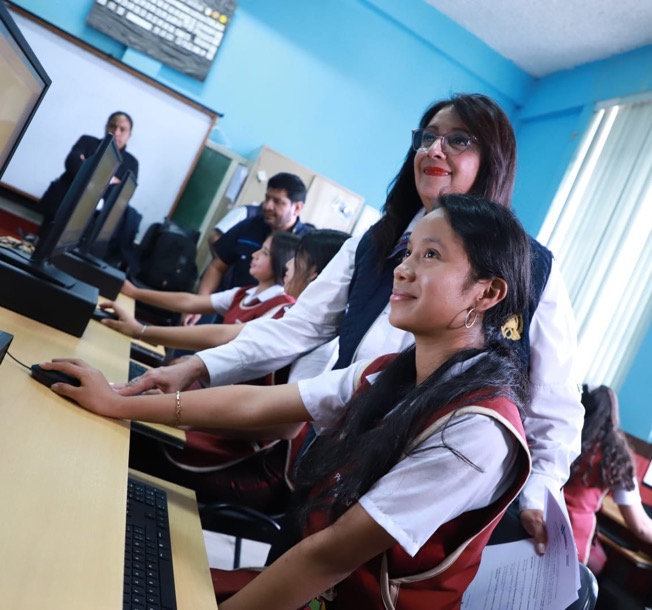 El Ministerio de Educación invierte en la instalación y equipamiento de módulos educativos para estudiantes del nivel de educación preprimaria,  remozamiento de establecimientos educativos púbicos, así como la adquisición de equipo que sirve para la prestación de servicios educativos públicos.

Al 31 de agosto de 2023, el Ministerio de Educación refleja una ejecución de Q. 414.80 millones de quetzales
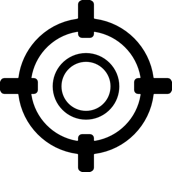 ¿ QUÉ FINALIDAD ATIENDE EL MINISTERIO DE EDUCACIÓN?
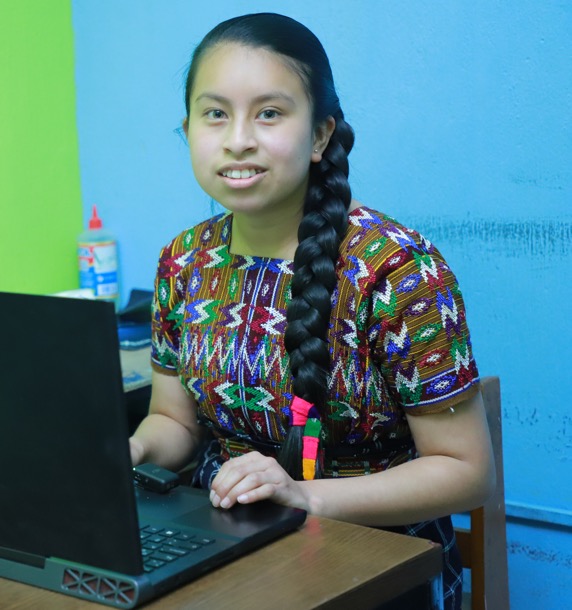 Los recursos públicos se utilizan con fines específicos para el cumplimiento de los objetivos sociales y económicos del Estado que impactan directamente en la población. 

Cada entidad atiende y prioriza las finalidades que le corresponden de conformidad con la ley. En el caso del Ministerio de Educación, destina su presupuesto a la atención de los estudiantes por medio de pago de sueldos a docentes, adquisición de textos escolares, materiales y suministros, tecnología, Programas de Apoyo, mantenimiento de edificios escolares públicos, entre otros.
La principal finalidad que se atiende es Educación, con un 99.91% del presupuesto total.
EJECUCIÓN PRESUPUESTARIA POR FINALIDAD
SEGUNDO cuatrimestre del ejercicio fiscal 2023
(Montos en millones de Quetzales)
15,093.17
21,998.80
13.04
6,905.63
5.78
18.82
Fuente: Sistema de Contabilidad Integrada SICOIN, al 31/08/2023
Cifras expresadas en millones de quetzales
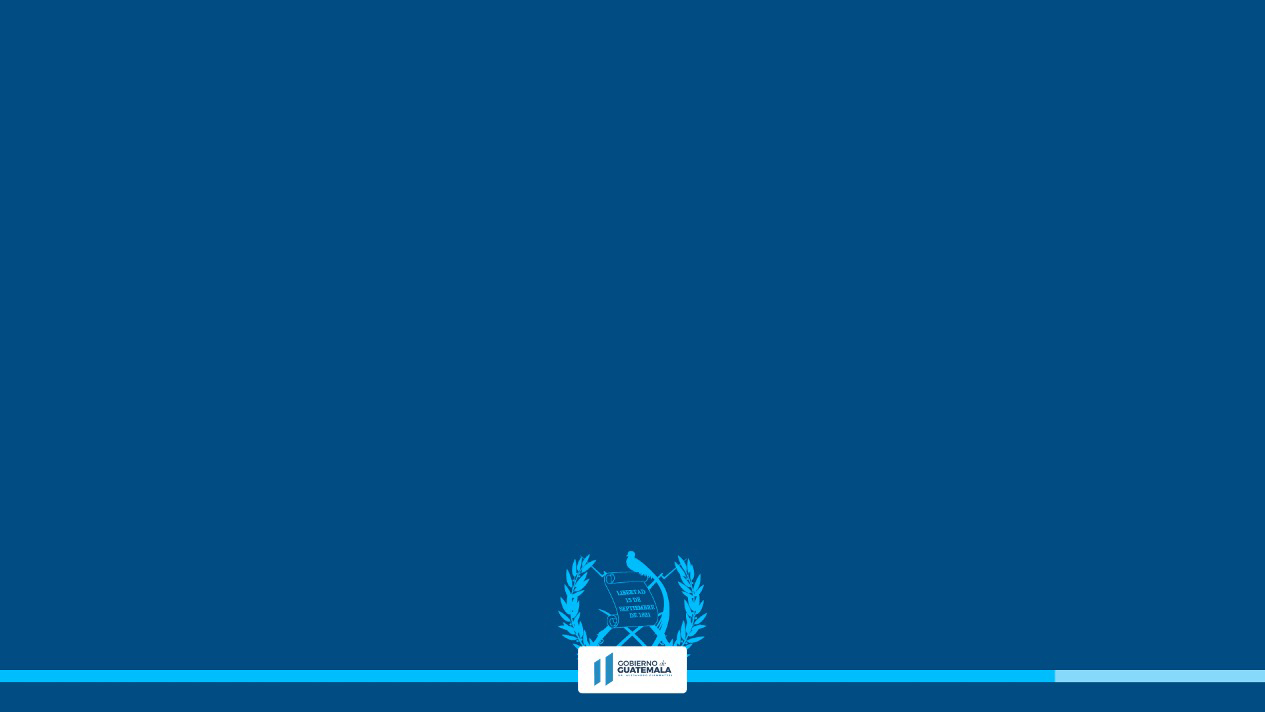 RESULTADOS ESPECÍFICOS
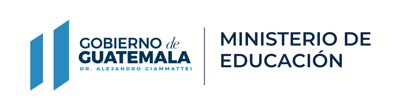 PRINCIPALES RESULTADOS Y AVANCES
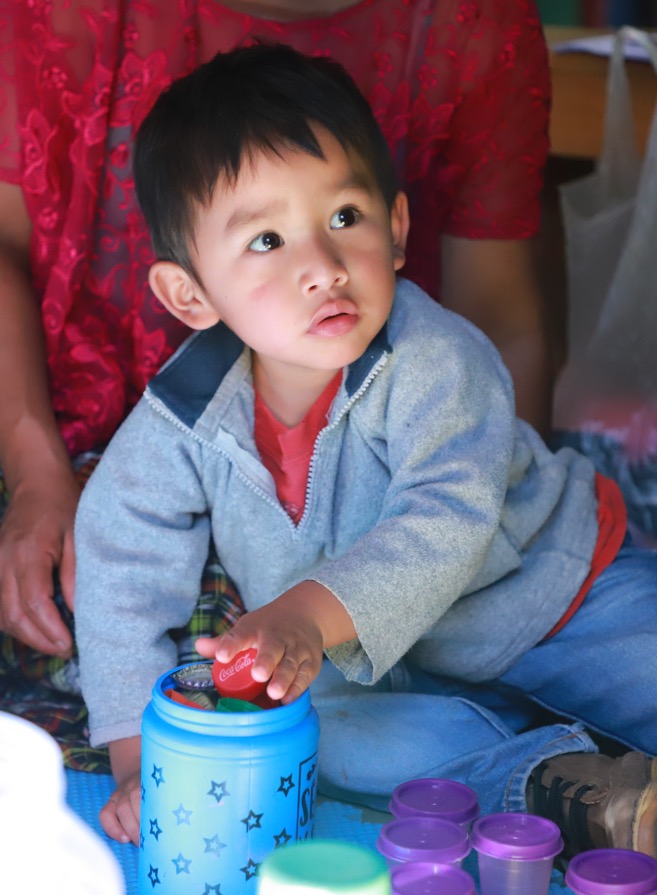 Dar atención integral a los niños de 0 a 4 años, que significa propiciar su salud, nutrición y oportunidad de aprendizaje temprano y protección en el hogar.

Aspectos presupuestarios
Presupuesto vigente: Q.72,353,579.00
Presupuesto ejecutado: Q. 32,919,528.81
Fuente de financiamiento: 11 “Ingresos Corrientes”, 21 “Ingresos Tributarios IVA Paz”
* Fuente: Sistema de Contabilidad Integrada SICOIN, al  31/08/2023

Aspectos de planificación estatal
Programa: Educación Inicial
Meta Estratégica: N/A
Población beneficiada: 47,448 niños (as) de 0 a 4 años
Ubicación geográfica: 39 Municipios de los Departamentos de: Totonicapán, Quiche, Alta Verapaz, Chimaltenango, El Progreso, Guatemala, Chiquimula, Sololá,  San Marcos e Izabal.
Plazo de ejecución: enero a diciembre de 2023
* Fuente: DIGECADE
PRINCIPALES RESULTADOS Y AVANCES
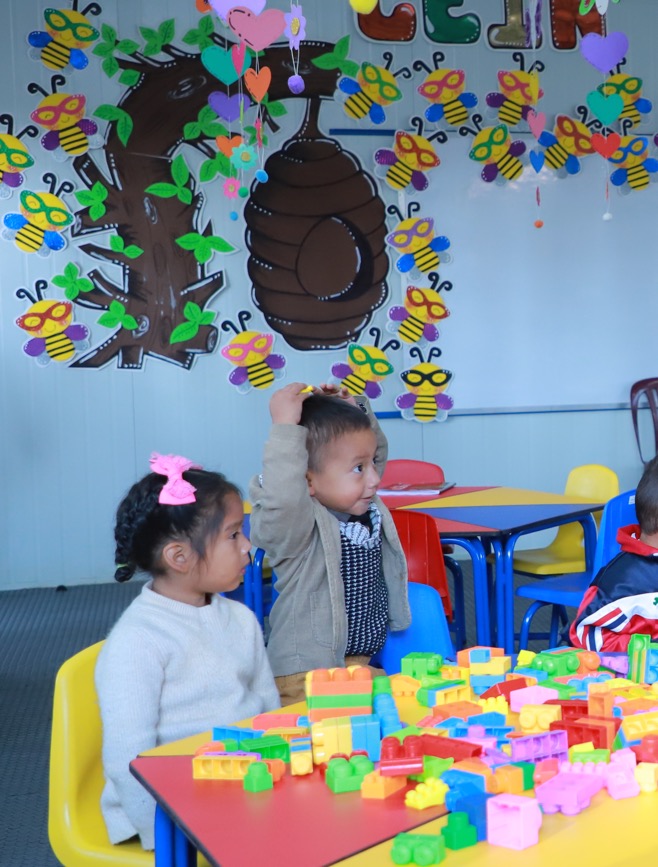 El Ministerio de Educación, registra 589,126  estudiantes del nivel Preprimario inscritos en el sistema escolar.

Aspectos presupuestarios
Presupuesto vigente: Q.3,445,147,649.00
Presupuesto ejecutado: Q. 2,406,671,739.57
Fuente de financiamiento: 11 “Ingresos Corrientes”, 21 “Ingresos Tributarios IVA Paz”, 22 “Ingresos Ordinarios de Aporte Constitucional” y 52 “Préstamos Externos”.
 * Fuente: Sistema de Contabilidad Integrada SICOIN, al 31/08/2023

Aspectos de planificación estatal
Programa: Educación Escolar de Preprimaria
Meta Estratégica: Tasa Neta 64.49%** al II cuatrimestre del año 2023.
Población beneficiada: 589,126
Ubicación geográfica: 340 municipios
Plazo de ejecución: enero a diciembre de 2023
* Fuente: Dirección de Planificación Educativa -DIPLAN-
** Nota:  Datos preliminares.
PRINCIPALES RESULTADOS Y AVANCES
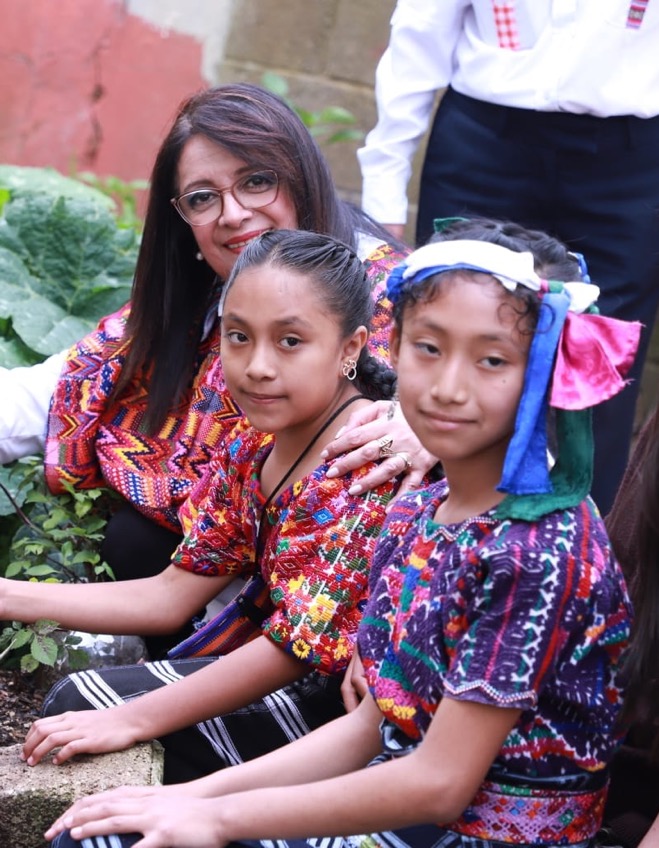 El Ministerio de Educación, registra 2,127,545  estudiantes del nivel Primario inscritos en el sistema escolar

Aspectos presupuestarios
Presupuesto vigente: Q.13,386,108,999.00
Presupuesto ejecutado: Q. 9,588,078,742.29
Fuente de financiamiento: 11 “Ingresos Corrientes”, 12 “Disminución de Caja y Bancos de Recursos del Tesoro, 21 “Ingresos Tributarios IVA Paz” y  52 “Préstamos Externos”.
* Fuente: Sistema de Contabilidad Integrada SICOIN, al 31/08/2023

Aspectos de planificación estatal
Programa: Educación Escolar de Primaria
Meta Estratégica: Tasa Neta 95.76%** al II cuatrimestre del año 2023.
Población beneficiada: 2,122,316 estudiantes del nivel primario y 5,229 de primaria de adultos. 
Ubicación geográfica: 340 municipios
Plazo de ejecución: enero a diciembre de 2023
* Fuente: Dirección de Planificación Educativa -DIPLAN-
** Nota:  Datos preliminares.
PRINCIPALES RESULTADOS Y AVANCES
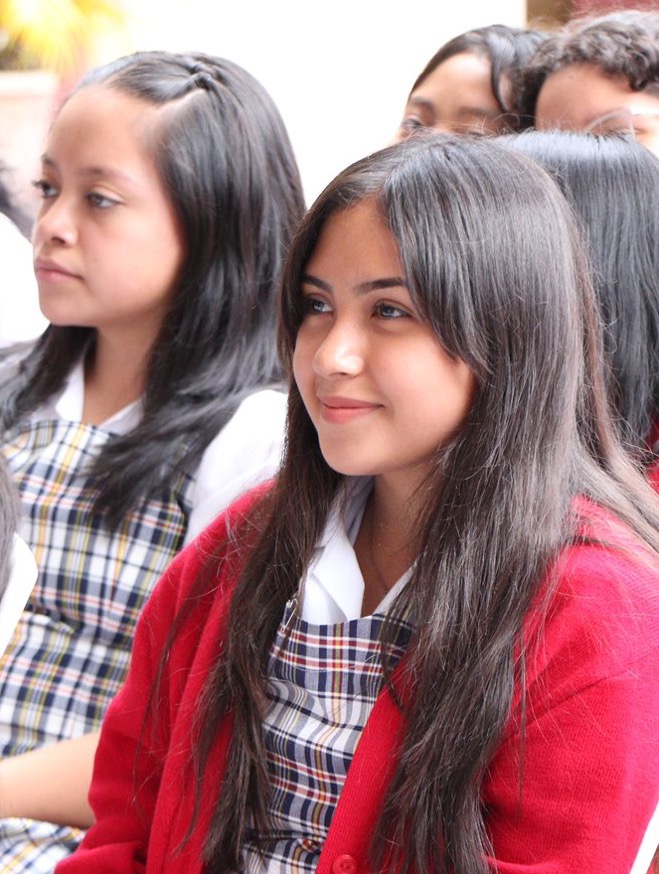 El Ministerio de Educación, registra 309,569 estudiantes del nivel Medio, Ciclo Básico inscritos en el sistema escolar

Aspectos presupuestarios
Presupuesto vigente: Q.1,611,819,830
Presupuesto ejecutado: Q.1,059,060,485.05
Fuente de financiamiento: 11 “Ingresos Corrientes” 12 “Disminución de Caja y Bancos de Recursos del Tesoro” y 52 “Préstamos Externos”.

* Fuente: Sistema de Contabilidad Integrada SICOIN, al 31/08/2023

Aspectos de planificación estatal
Programa: Educación Escolar Básica
Meta Estratégica: Tasa Neta  50.93%** al II cuatrimestre del año 2023.
Población beneficiada: 309,569 estudiantes
Ubicación geográfica: 338 municipios
Plazo de ejecución: enero a diciembre de 2023

* Fuente: Dirección de Planificación Educativa -DIPLAN-
** Nota: Datos preliminares.
PRINCIPALES RESULTADOS Y AVANCES
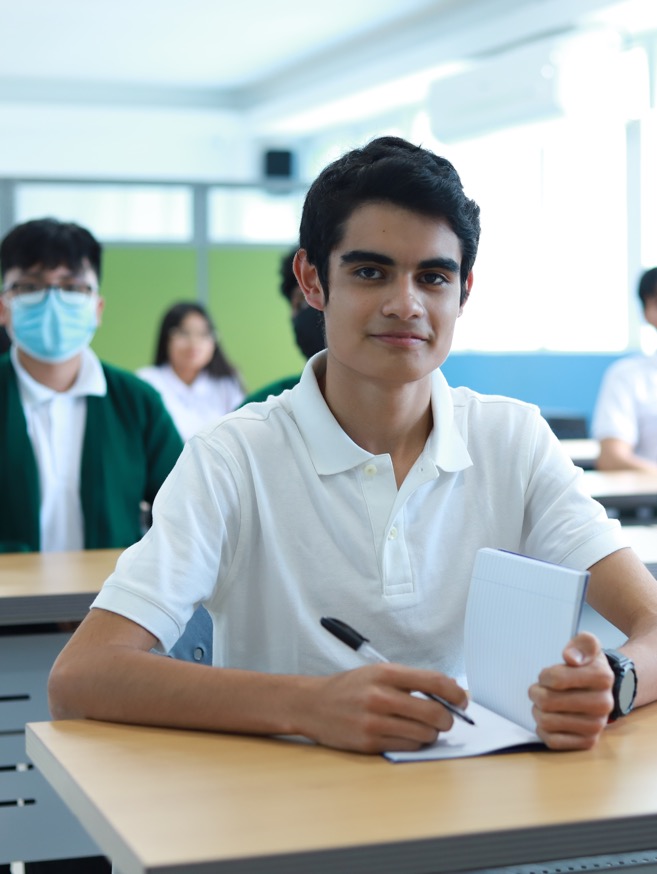 El Ministerio de Educación, registra 78,492 estudiantes del nivel Medio, Ciclo Diversificado inscritos en el sistema escolar

Aspectos presupuestarios
Presupuesto vigente: Q.765,635,049.00
Presupuesto ejecutado: Q.453,153,543.05
Fuente de financiamiento: 11 “Ingresos Corrientes”,  21 “Ingresos Tributarios Iva Paz”, 22 “Ingresos Ordinarios de Aporte Constitucional”  y  52 “Préstamos Externos”
* Fuente: Sistema de Contabilidad Integrada SICOIN, al 31/08/2023

Aspectos de planificación estatal
Programa: Educación Escolar Diversificada
Meta Estratégica: Tasa Neta 24.47%** al II  cuatrimestre del año 2023.
Población beneficiada: 78,492 estudiantes
Ubicación geográfica: 276 Municipios
Plazo de ejecución: enero a diciembre de 2023

* Fuente: Dirección de Planificación Educativa -DIPLAN-
** Nota:  Datos preliminares.
PRINCIPALES RESULTADOS Y AVANCES
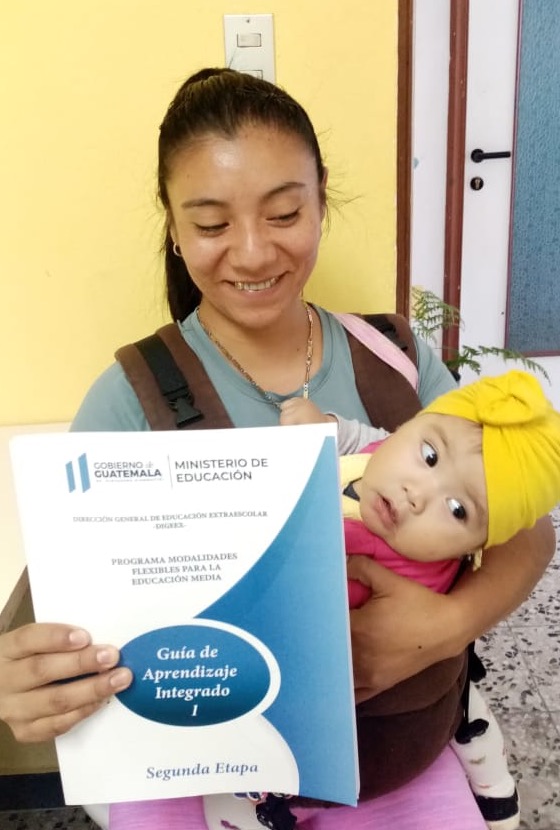 La Educación no formal o Educación Extraescolar

Aspectos presupuestarios
Presupuesto vigente: Q.196,960,859.00
Presupuesto ejecutado: Q. 72,576,104.24
Fuente de financiamiento: 11 “Ingresos Corrientes”

* Fuente: Sistema de Contabilidad Integrada SICOIN, al 31/08/2023


Aspectos de planificación estatal
Programa: Educación Extraescolar.
Meta Estratégica: N/A
Población beneficiada: 99,034* estudiantes
Plazo de ejecución: enero a diciembre de 2023.

*Fuente: Sistema de Contabilidad Integrada –SICOIN-  al 31 de agosto de 2023 y Sistema de Información y Registro de Educación Extraescolar -SIREEX- al  de agosto de 2023.
PRINCIPALES RESULTADOS Y AVANCES
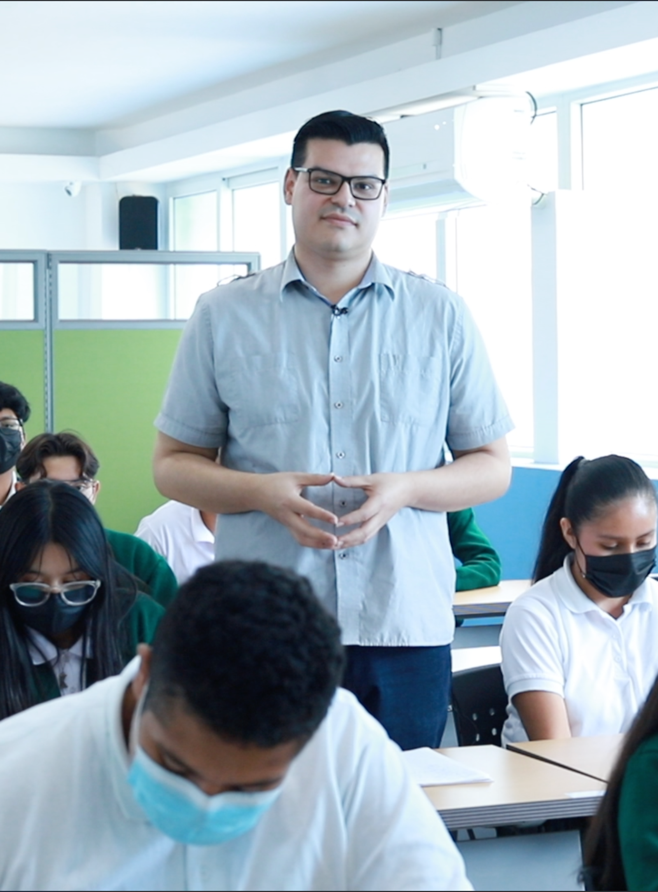 Los Institutos de Educación por Cooperativa de Enseñanza

Aspectos presupuestarios
Presupuesto vigente: Q.250,000,000.00
Presupuesto ejecutado: Q. 190,673,577.96
Fuente de financiamiento: 11 “Ingresos Corrientes” 
* Fuente: Sistema de Contabilidad Integrada SICOIN, al 31/08/2023

Aspectos de planificación estatal
Programa: Institutos de Educación por Cooperativa de Enseñanza
Meta Estratégica: N/A
Población beneficiada: 171,010*
Plazo de ejecución: enero a diciembre de 2023
* Fuente: Información de estadística inicial del Sector por Cooperativa, Dirección de Planificación Educativa -DIPLAN-
PRINCIPALES RESULTADOS Y AVANCES
Construcción del Instituto Nacional de Educación Diversificada, Jacaltenango, Huehuetenango. 

Aspectos Presupuestarios
a. Presupuesto vigente: Q.13,930,270.00
b. Presupuesto ejecutado: Q.12,656,468.09
c. Fuente de financiamiento: 52 "Préstamos Externos” 
    Organismo: 0505 Kreditanstalt Fur Wiederaufbau
    Correlativo: 0013 Proyecto de Educación Rural V 
    “PROEDUC V”
* Fuente: Sistema de Contabilidad Integrada SICOIN, al 31/08/2023

Aspectos de planificación estatal
a. Porcentaje de avance físico: 100%
b. Población beneficiada: 630
c. Ubicación geográfica: Jacaltenango, Huehuetenango
d. Plazo de construcción: 468 días calendario
* Fuente:  Dirección de Planificación Educativa -DIPLAN-, al 31 de agosto de 2023.
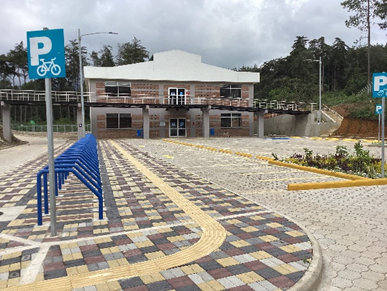 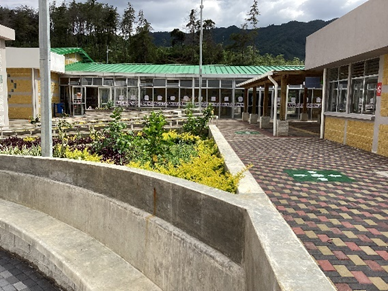 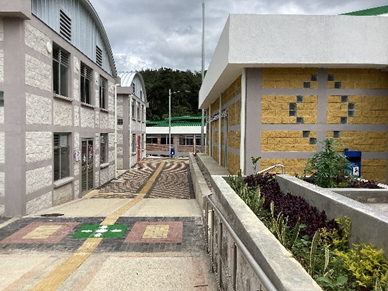 NOG Guatecompras: 14126478
Número SNIP: 225122​
​
PRINCIPALES RESULTADOS Y AVANCES
Construcción del Instituto Nacional de Educación Diversificada, San Pedro Pinula, Jalapa. 

Aspectos presupuestarios
a. Presupuesto vigente: Q.17,100,513.00
b. Presupuesto ejecutado: Q. 15,679,776.87
c. Fuente de financiamiento: 52 "Préstamos Externos”
Organismo: 0505 Kreditanstalt Fur Wiederaufbau
Correlativo: 0013 Proyecto de Educación Rural V 
“PROEDUC V”
* Fuente: Sistema de Contabilidad Integrada SICOIN, al 31/08/2023

Aspectos de planificación estatal
a. Porcentaje de avance físico: 100%
b. Población beneficiada: 630
c. Ubicación geográfica: Aldea El Pinalito,
 municipio de San Pedro Pinula, Departamento de Jalapa.
d. Plazo de construcción: 450 días calendario
* Fuente:  Dirección de Planificación Educativa -DIPLAN-, al 31 de agosto de 2023.
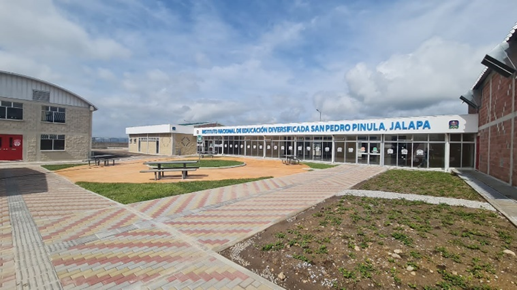 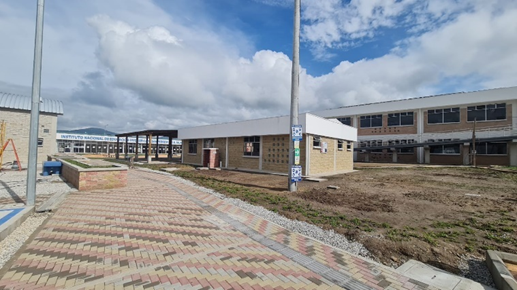 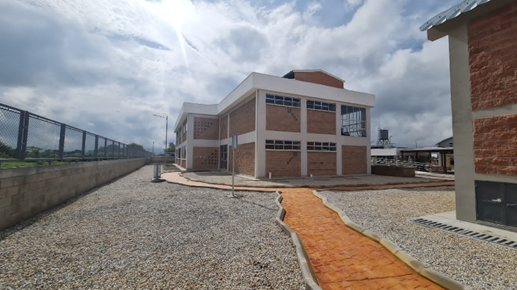 NOG Guatecompras: 14126478​
Número SNIP: 225120
​
PRINCIPALES RESULTADOS Y AVANCES
PRINCIPALES PROGRAMAS
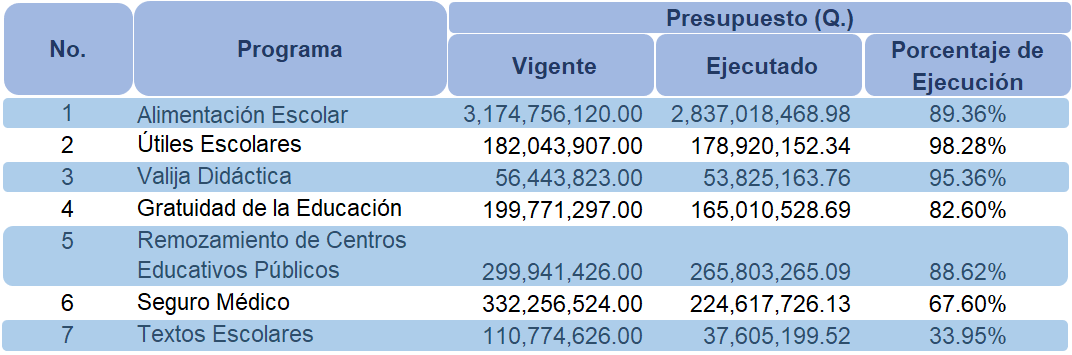 Fuente: Sistema de Contabilidad Integrada SICOIN, 31/08/2023
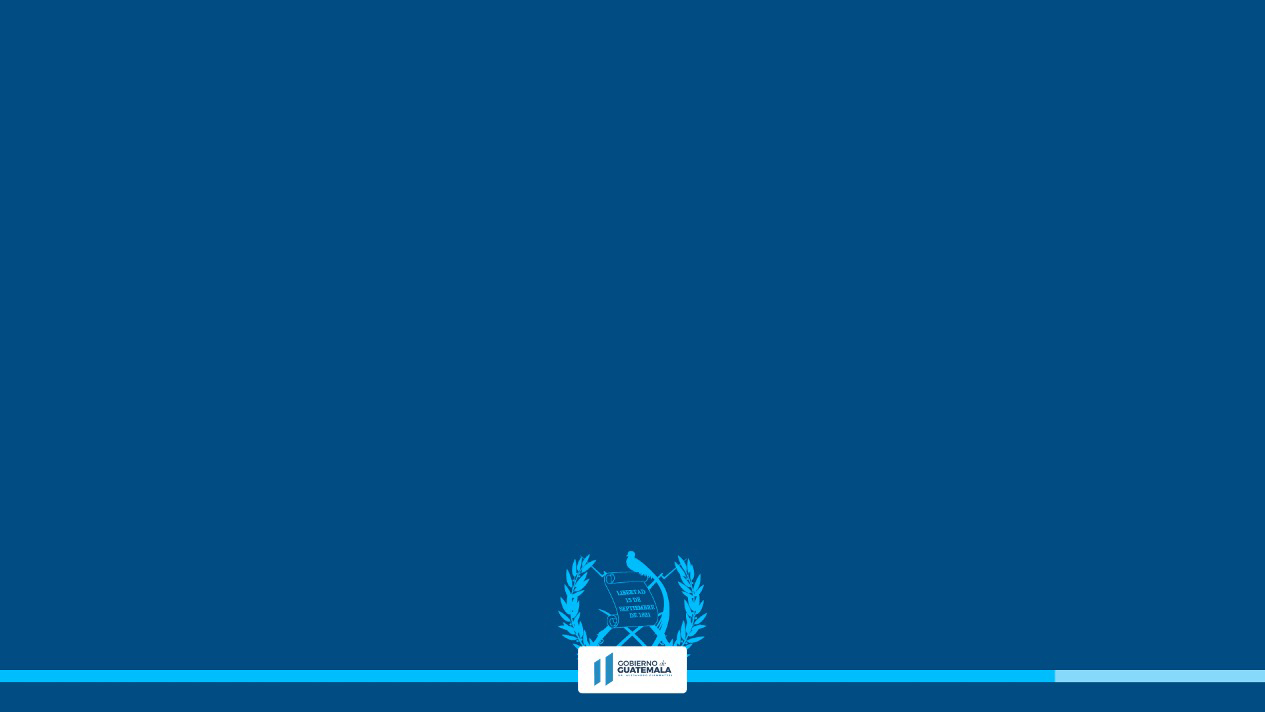 LOGROS INSTITUCIONALES
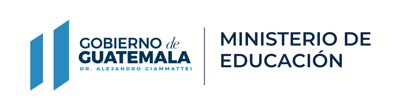 CONSOLIDADO DE LOGROS INSTITUCIONALES
Fuente: 1) Sistema de Asignación y Dotación de Recursos -SDR-, al 31 de agosto de 2023. 
              2) Sistema de Registros Educativos al 31 de agosto de 2023.
              3) Subdirección de Planificación de Infraestructura Educativa DIPLAN, al 31 de agosto de 2023.
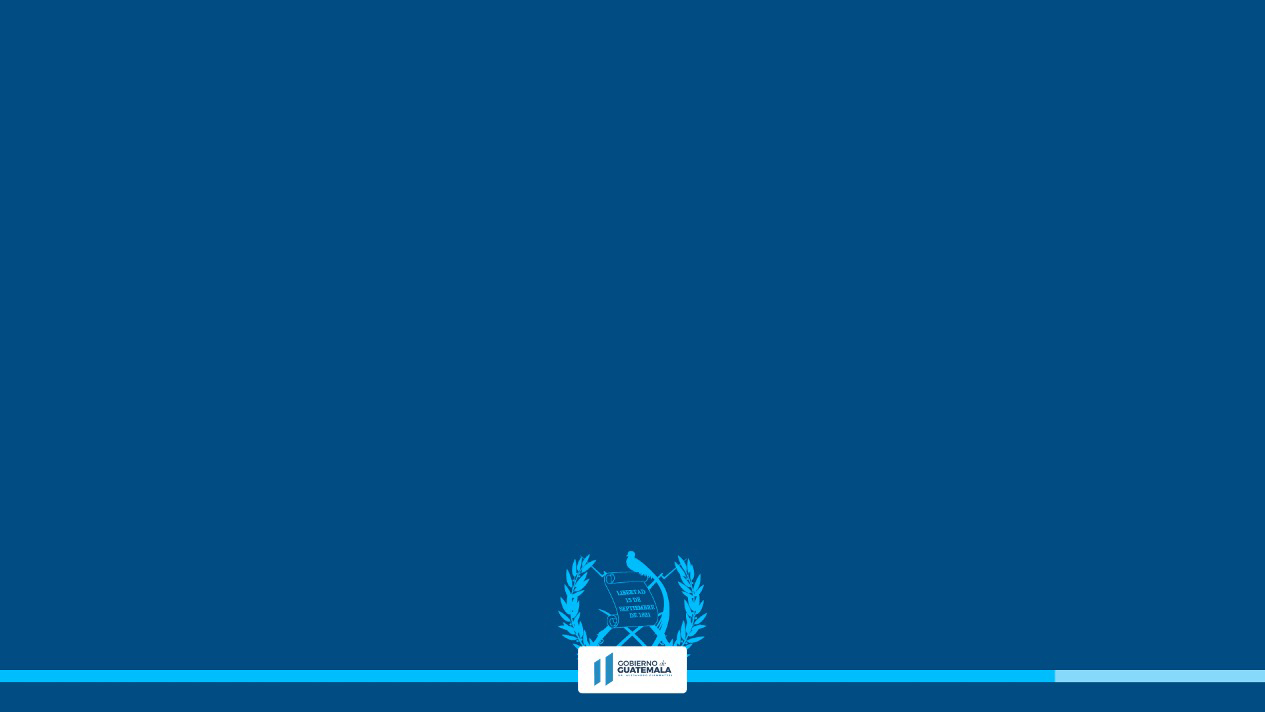 LOGROS INSTITUCIONALES
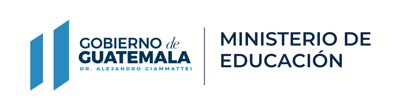 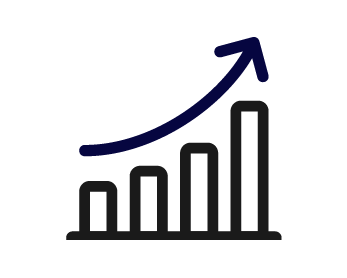 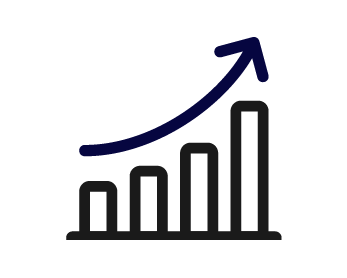 ¿QUÉ TENDENCIA MUESTRA EL USO DE LOS RECURSOS PÚBLICOS?
Los datos obtenidos al cierre del segundo cuatrimestre (enero-agosto) del ejercicio fiscal 2023, permitieron establecer que la ejecución del presupuesto se caracterizó principalmente por una ejecución de Q.10,217.36 millones, correspondientes al pago de salarios del personal que labora en el Ministerio de Educación; Q.3,762.80 millones destinados a la entrega  de los Programas de Apoyo (Alimentación Escolar, Útiles Escolares, Valija Didáctica, Gratuidad de la Educación y Mantenimiento de Edificios Escolares Públicos) en los niveles de Educación Inicial, Preprimaria, Primaria y Media (Ciclo Básico y Diversificado), Programa de Seguro Médico Escolar e Impresión de Libros de Textos.​
Al 31 de agosto de 2023, el Ministerio de Educación, reflejo una ejecución acumulada del 68.61% del presupuesto vigente para dicha cartera
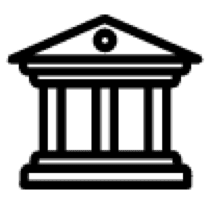 ¿QUÉ RESULTADOS SE OBTUVIERON EN EL MARCO DE LA PGG?
La Política General de Gobierno (PGG) es el plan de acción del Gobierno de Guatemala, en donde se plasman los objetivos estratégicos y los lineamientos de las políticas públicas.

El Ministerio de Educación durante el segundo cuatrimestre          (mayo-agosto) del ejercicio fiscal 2023, colaboró con el cumplimiento de la PGG mediante la asignación de los Programas de Apoyo (Alimentación Escolar, Útiles Escolares, Valija Didáctica, Gratuidad de la Educación y Mantenimiento de Edificios Escolares Públicos) y el Programa Seguro Médico Escolar.
Se contribuyó con los pilares de Desarrollo Social y Estado Responsable, Transparente y Efectivo.
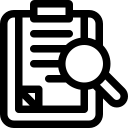 ¿QUÉ MEDIDAS DE TRANSPARENCIA SE HAN APLICADO?
Para garantizar el uso adecuado del dinero público y el avance en el cumplimiento de los objetivos de Estado, el Ministerio de Educación, a través de la Dirección de Auditoría Interna -DIDAI-, cuenta con un Plan de Auditoría en el cual se pretenden realizar revisiones periódicas a cada una de las diferentes Unidades Ejecutoras, con la finalidad de poder determinar la razonabilidad del gasto.

Asimismo, el Ministerio de Educación a través de la Resolución No. 47-2023 de fecha 06 de enero de 2023, aprobó las Normas Generales para la Ejecución Presupuestaria y Financiera, así como las Normas de Austeridad y Contención del gasto correspondientes al Ejercicio Fiscal 2023.

Se da el estricto cumplimiento por parte de todas las dependencias que integran el Ministerio de Educación, a las “Disposiciones Presidenciales para la Eficiencia, Control y Priorización del Gasto Público durante el ejercicio fiscal 2023” trasladas por medio del Oficio Circular Número 01-2023/MINFIN, de fecha 28 de julio de2023. 

Asimismo, dentro de la página web del Ministerio de Educación, se encuentra publicado el tablero de rendición de cuentas, mecanismo que permite evidenciar la ejecución presupuestaria de forma mensual.
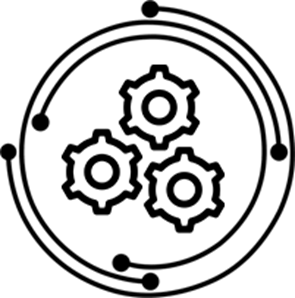 ¿QUÉ DESAFÍOS INSTITUCIONALES SE ESPERAN DURANTE 2023?
Garantizar la continuidad de los procesos de enseñanza aprendizaje ante los efectos provocados por fenómenos climatológicos que puedan suscitarse en el territorio nacional y que afecten la continuidad de la presencialidad en el desarrollo de las actividades educativas.

Ante las condiciones climáticas que afectan la producción agrícola en el territorio nacional, uno de los desafíos será contar con existencia suficiente de alimentos para la entrega del programa de alimentación escolar.
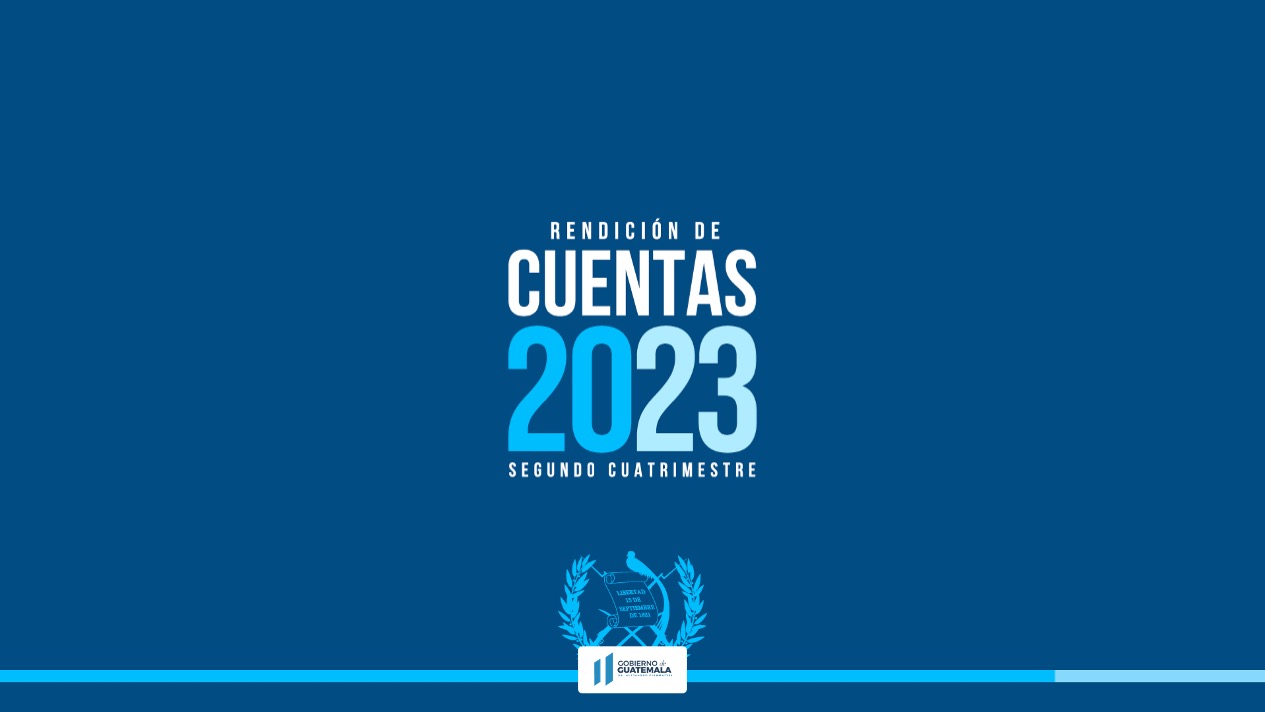 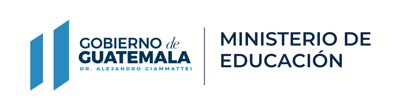